Survival and reproductive success in observed in 3 types of adaptations:
Behavioral
Structural
Reproductive
BEHAVIORAL ADAPTATIONS THAT ALLOW FOR SURVIVAL AND SUCCESS
Taxis – MOVEMENT OF ORGANISMS TOWARD OR AWAY FROM A STIMULUS
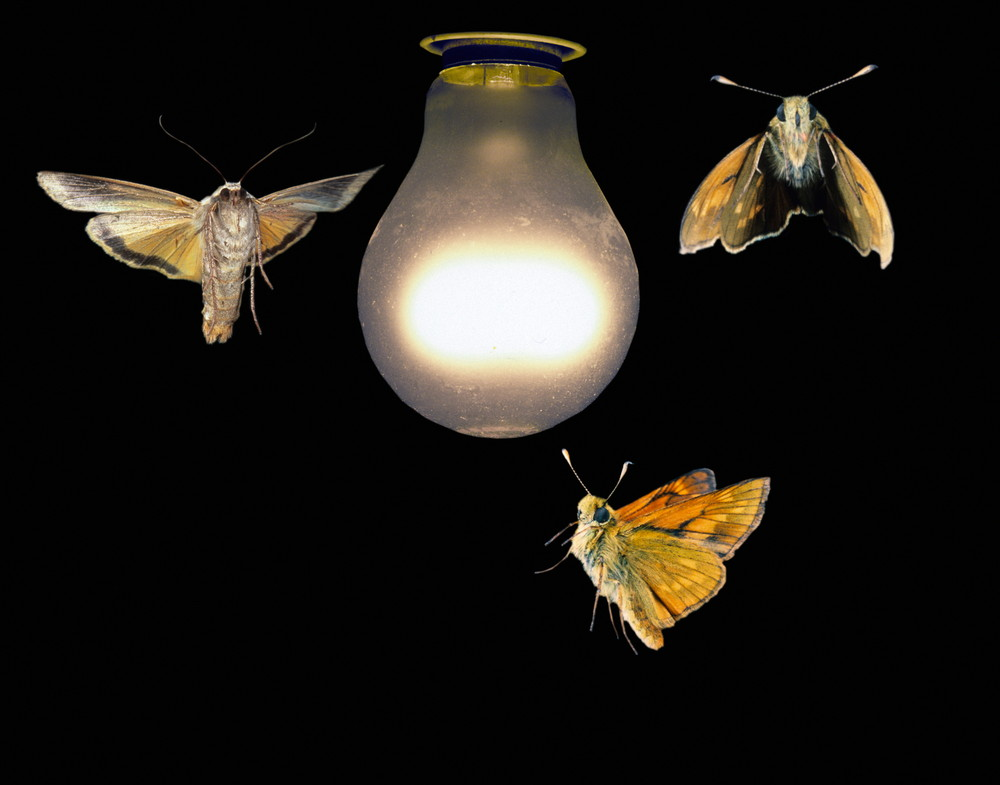 MALE ATTRACTED TO FEMALE BY CHEMICAL RELEASED CALLED PHEROMONES
FISH SWIM WITH CURRENT
ANTS MOVING TOWARD SUGAR
A SNAIL MOVES AWAY FROM THE SUN TO STAY MOIST
Plants move toward light
https://lazyop.com/adult-venus-flytrap/
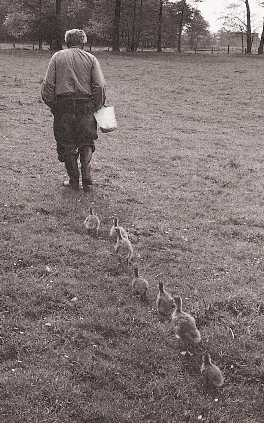 IMPRINTING – A YOUNG ANIMAL RECOGNIZES A PARENT
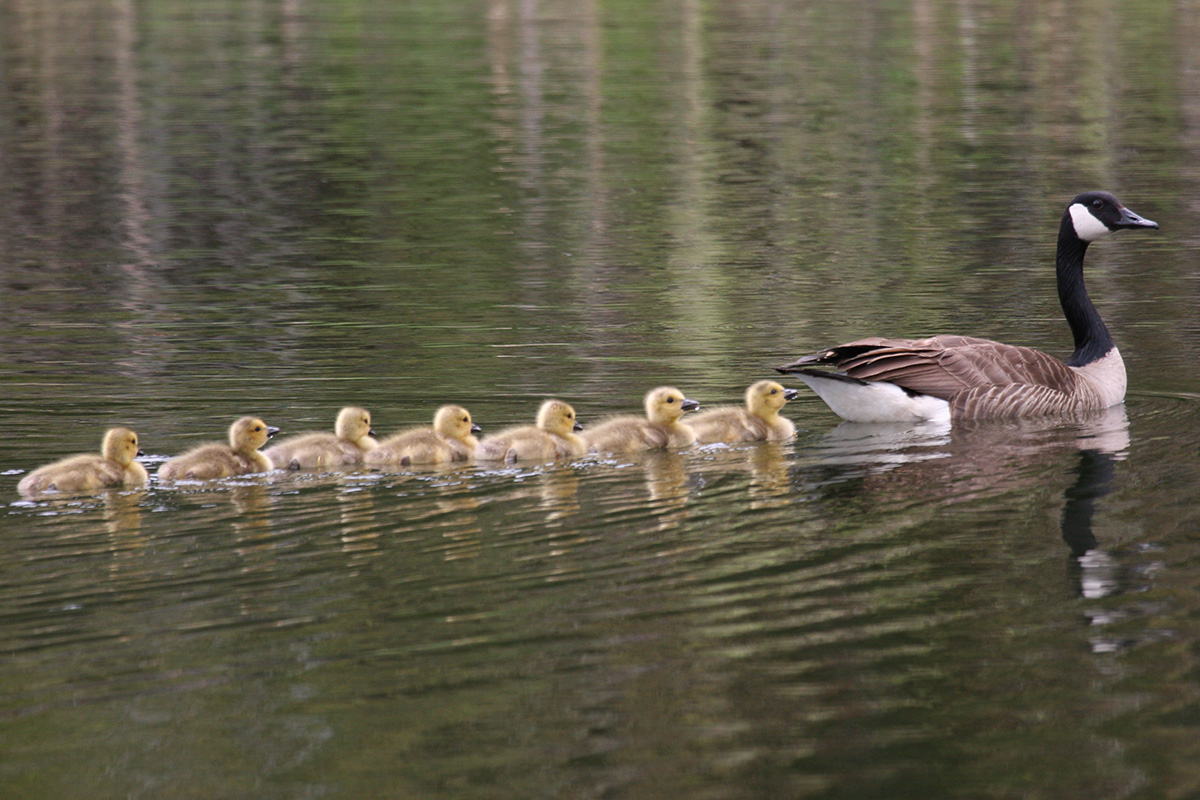 ESTIVATION AND 
HIBERNATION – DECREASE 
IN MOVEMENT TO RESERVE 
ENERGY OR ESCAPE A 
NEGATIVE ENVIRONMENTAL 
FACTOR (SUCH AS HEAT)
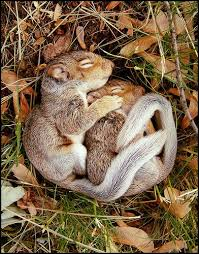 MIGRATION – SEASONAL MOVEMENT OF ANIMALS TO FIND MATES AND/OR FOOD
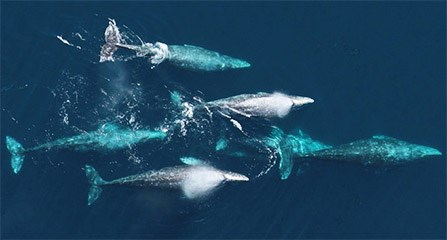 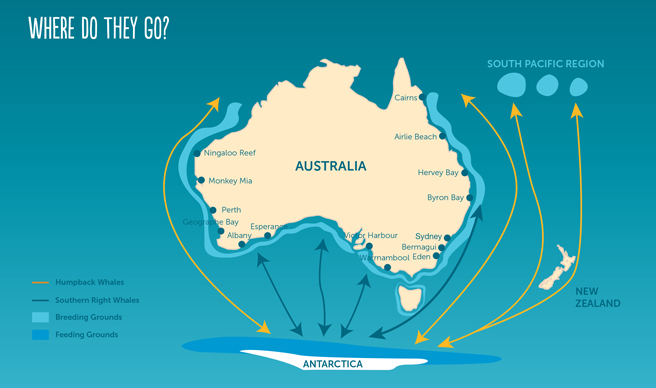 WHALE MIGRATION
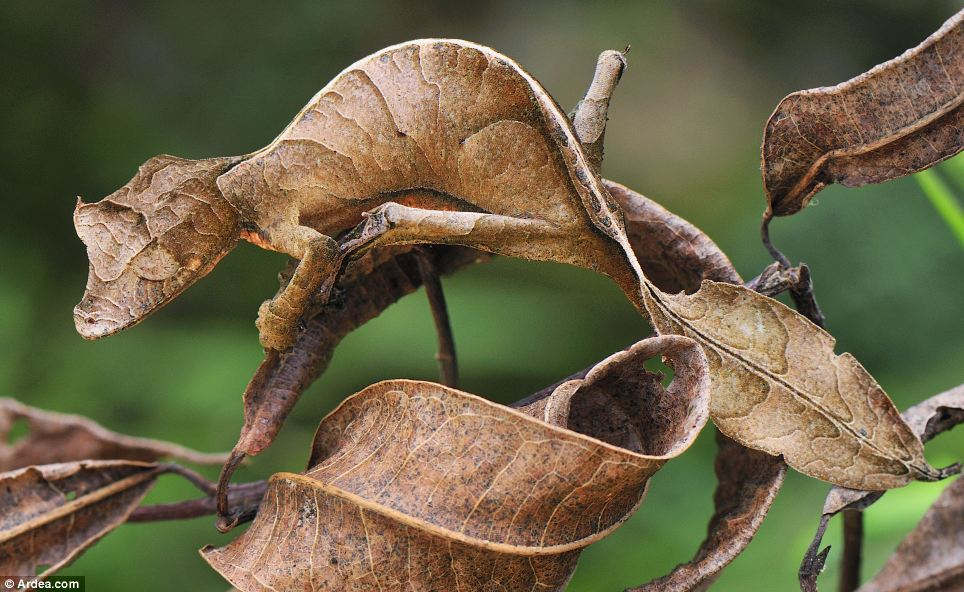 CAMOUFLAGE
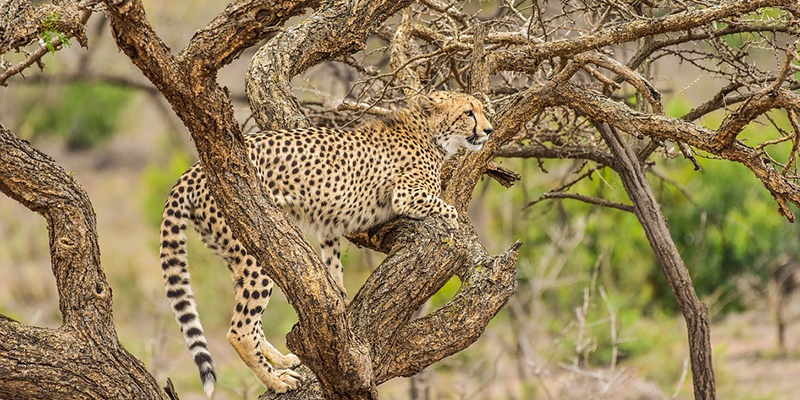 STRUCTURAL ADAPTATIONS ENSURE SURVIVAL AND SUCCESS
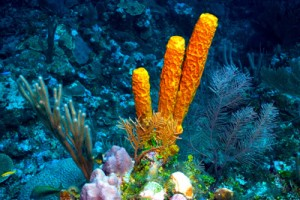 METHODS OF OBTAINING FOOD

SPONGES ARE FILTER 
FEEDERS
SO ARE SOME TYPES OF WHALES
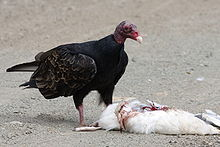 SOME ORGANISMS FEED ON DEAD MATTER (DETRItiVORES AND DECOMPOSERS)
SOME ANIMALS RESPIRE 
THROUGH THEIR SKIN
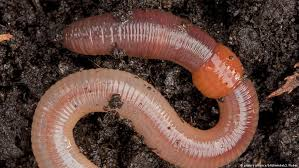 TYPES OF RESPIRATION
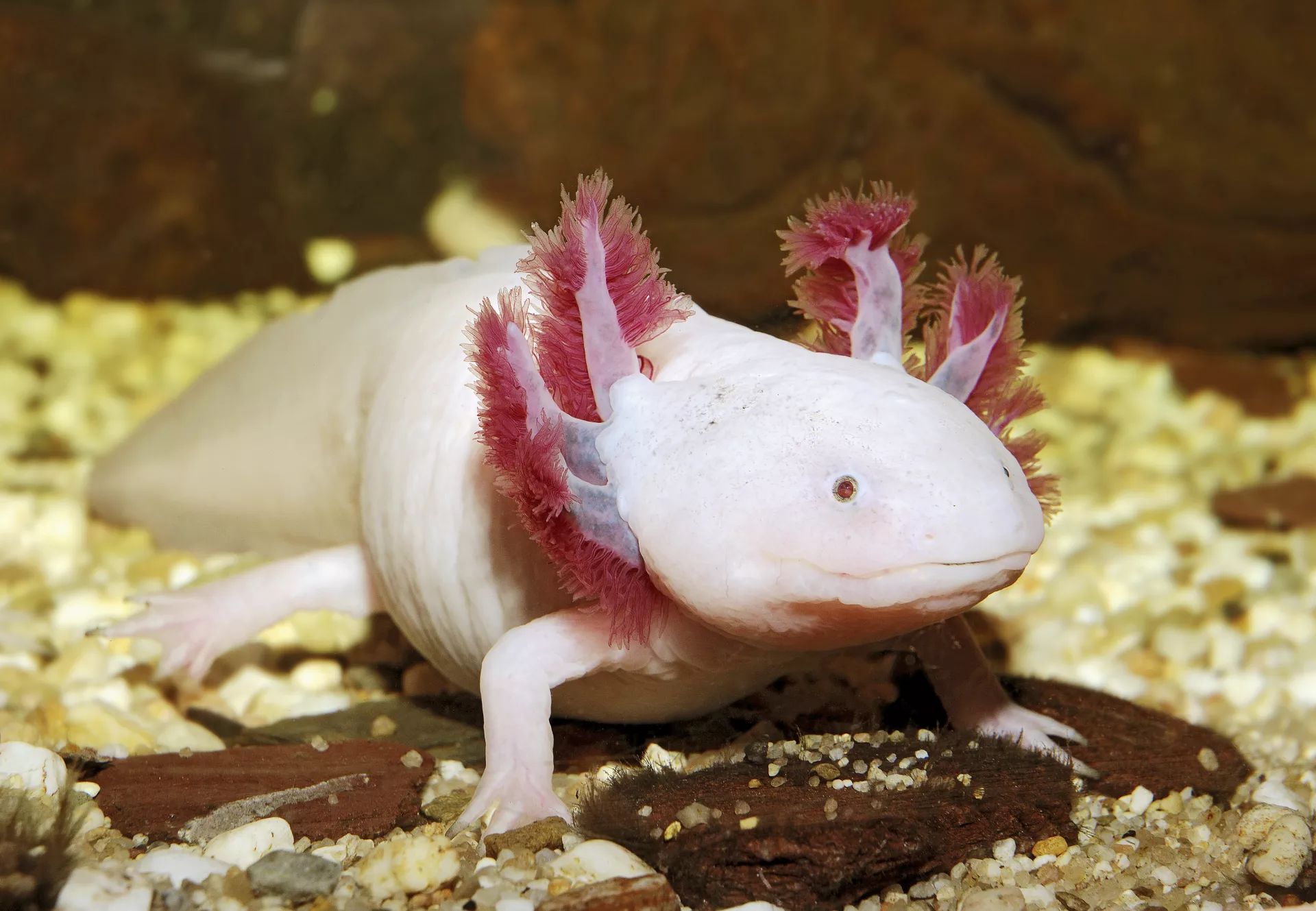 SOME ANIMALS HAVE 
GILLS
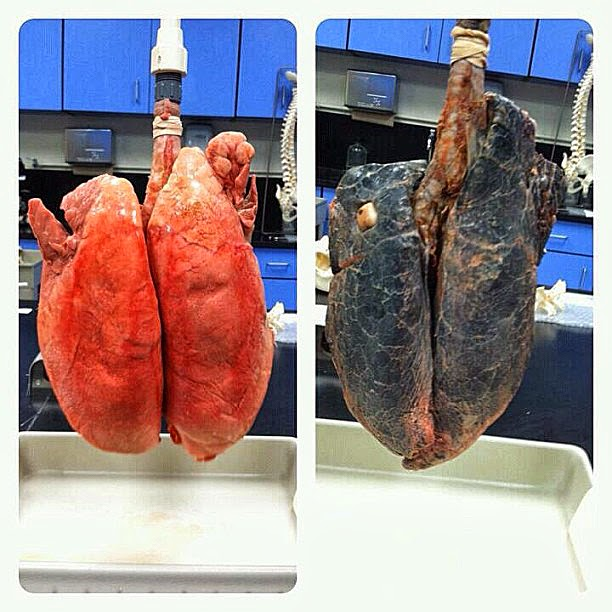 SOME ANIMALS 
HAVE LUNGS
Asexual reproduction – offspring have one parent
Sexual reproduction – offspring have two parents
REPRODUCTIVE ADAPTATIONS ALLOW FOR EVOLUTIONARY SUCCESS
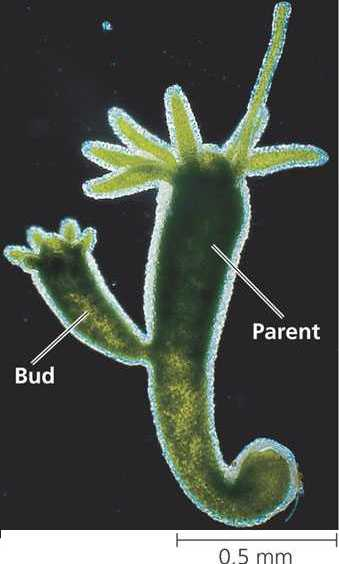 Hydra produce a bud
which breaks off to 
produce an offspring 
(genetically
Identical to parent)
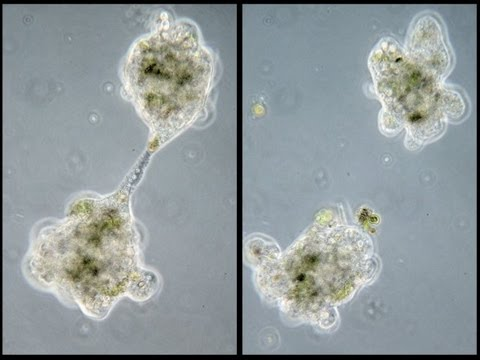 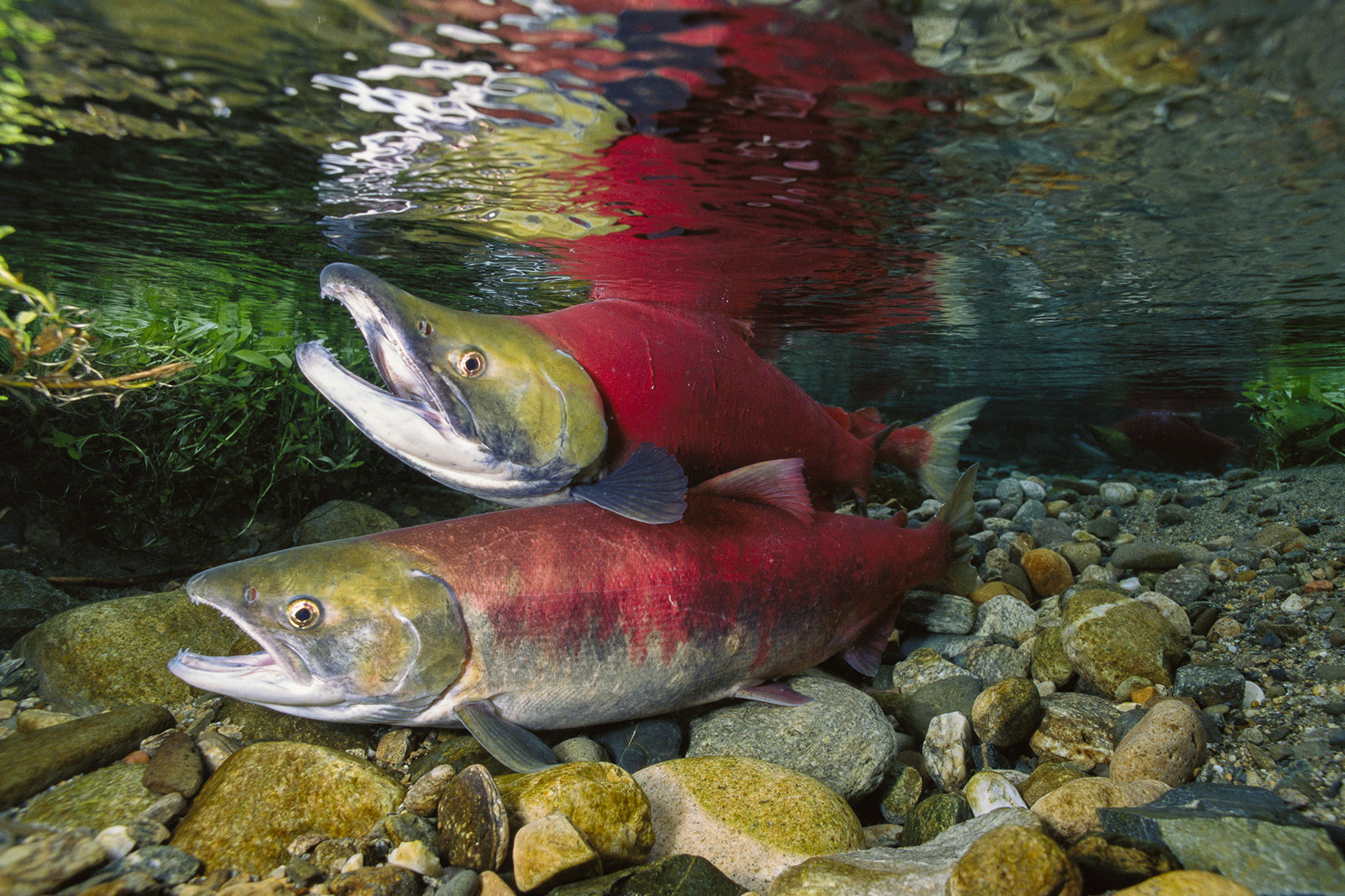 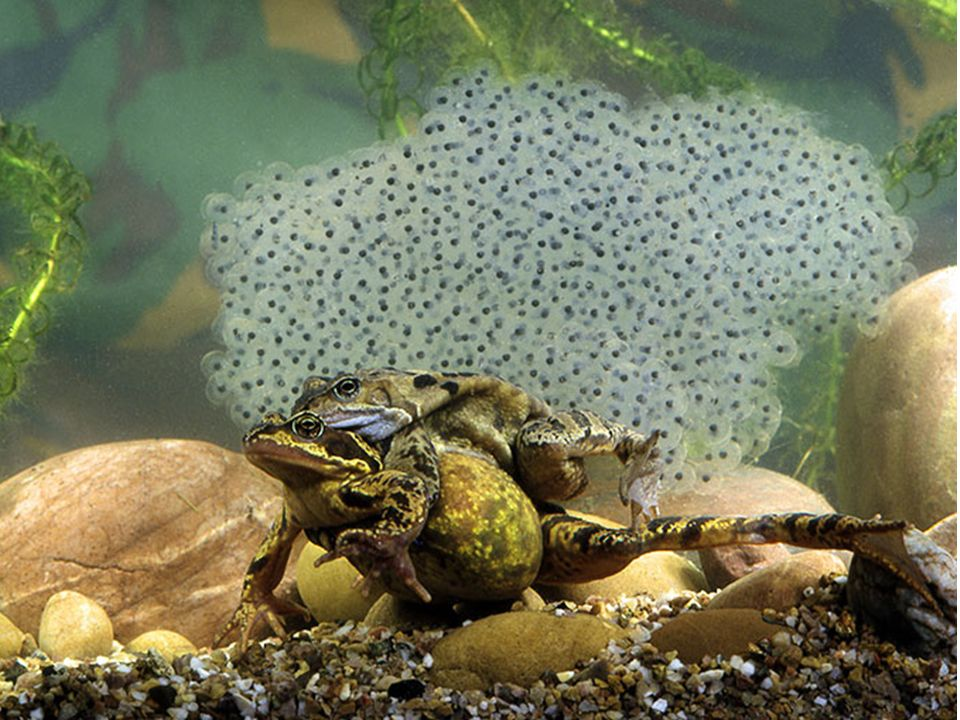 Frogs and
 some
fish fertilize 
externally
Internal vs external fertilization
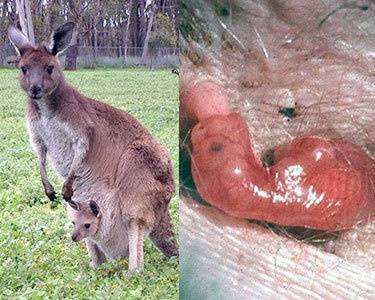 Placental 
mammals – 
give birth to 
young and 
care for them
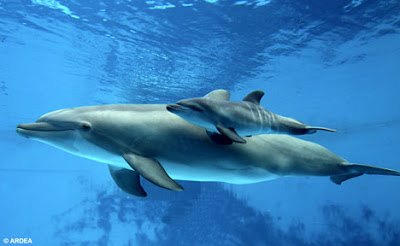